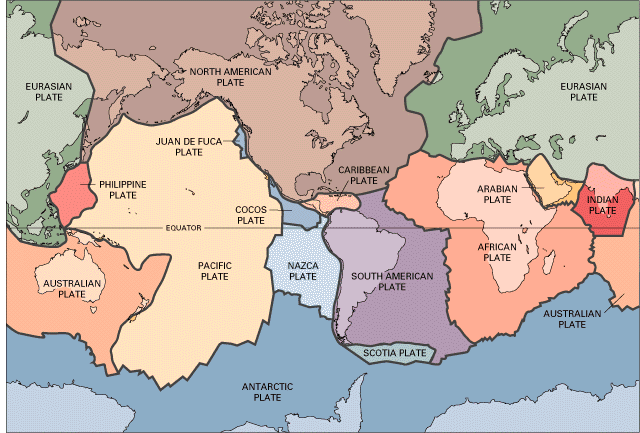 Plate boundaries
LO: to be able to explain what happens when plates meet
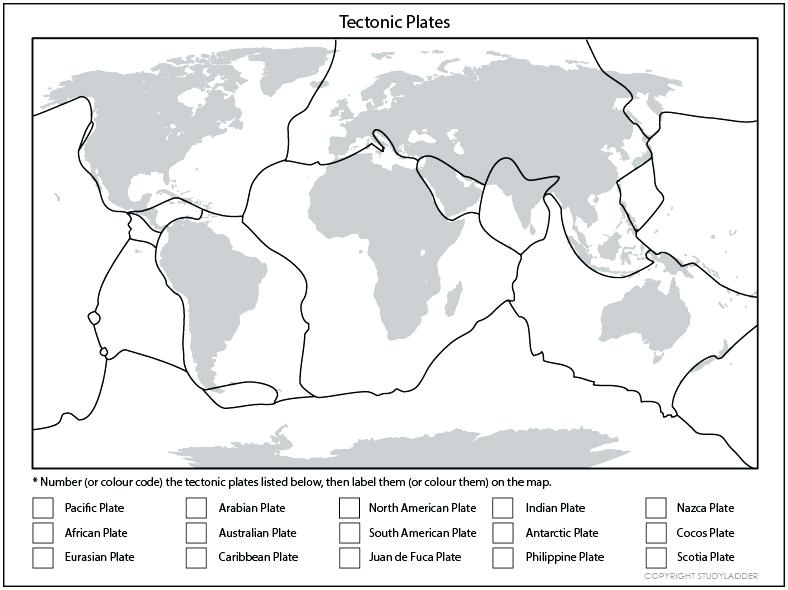 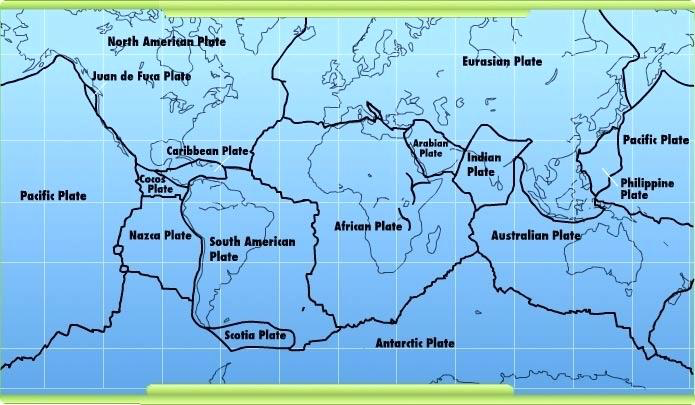 In what ways do the plates move?
3 types of plate movements we need to know: 

Convergent: Plates move together. Can be split into destructive (oceanic and continental crust) and collision (continental and continental) 

Divergent: Plates move apart from each other. Can also be called a constructive margin. 

Conservative: Plates slide past each other.
Why do earthquakes and volcanoes happen?
A plate boundary is where two plates meet. Volcano and earthquake activity tends to occur in these locations.
There are 4 types of plate boundary:
DESTRUCTIVE, COLLISION ZONE, CONSTRUCTIVE, CONSERVATIVE 
Volcanoes can also happen at HOTSPOTS
In groups, please produce a presentation to explain the following:
In what direction do plates move at your chosen boundary OR describe how tectonic activity at a hotspot works?
Include a map to show examples of this type of plate boundary OR to show the global distribution of hotspots
Include an annotated diagram to show how and why earthquake/volcanic activity happens
Describe what tectonic activity occurs at this plate boundary/hotspot e.g. earthquakes, volcanoes, tsunamis. 
Can you give examples of any well known disasters that have occurred at this plate boundary or at particular hotspots?
Constructive/divergent boundaries
Where plates move apart
Divergent or constructive plate margin
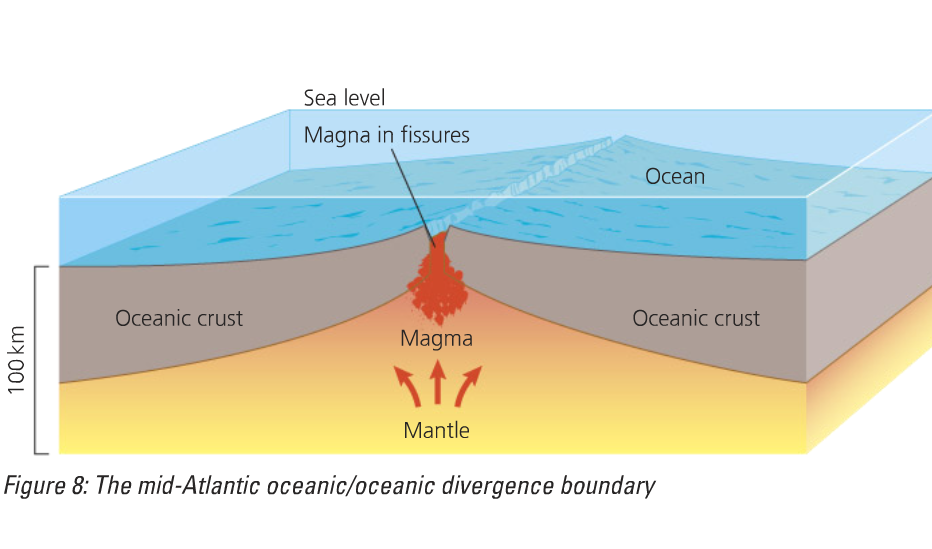 https://www.youtube.com/watch?v=Djr4SugXEyw
How is it formed?
Convection currents cause the plates to move apart
As the plates move apart the magma wells up from the mantle to form new basaltic oceanic crust (new plate area is formed)
The Earth’s surface area increases due to the formation of new oceanic crust – sea floor spreading
Divergent (constructive) plate margins in Iceland
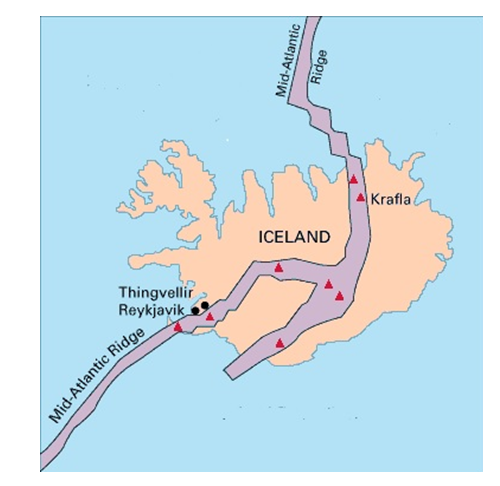 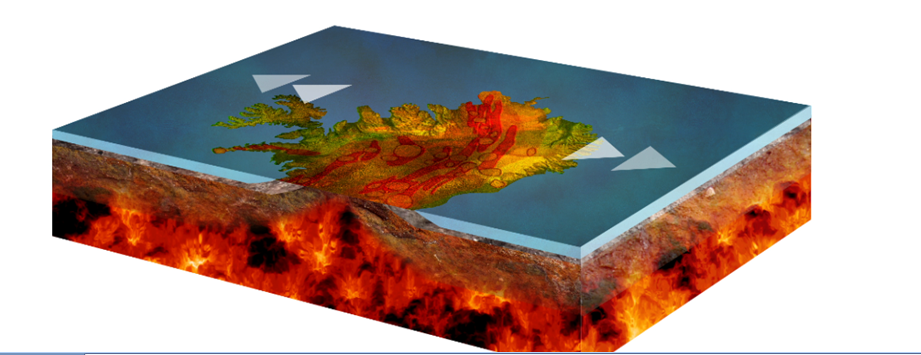 Conservative/transform boundaries
Where plates slide past each other
Conservative plate boundary
https://www.youtube.com/watch?v=qCBaBK8BxUU
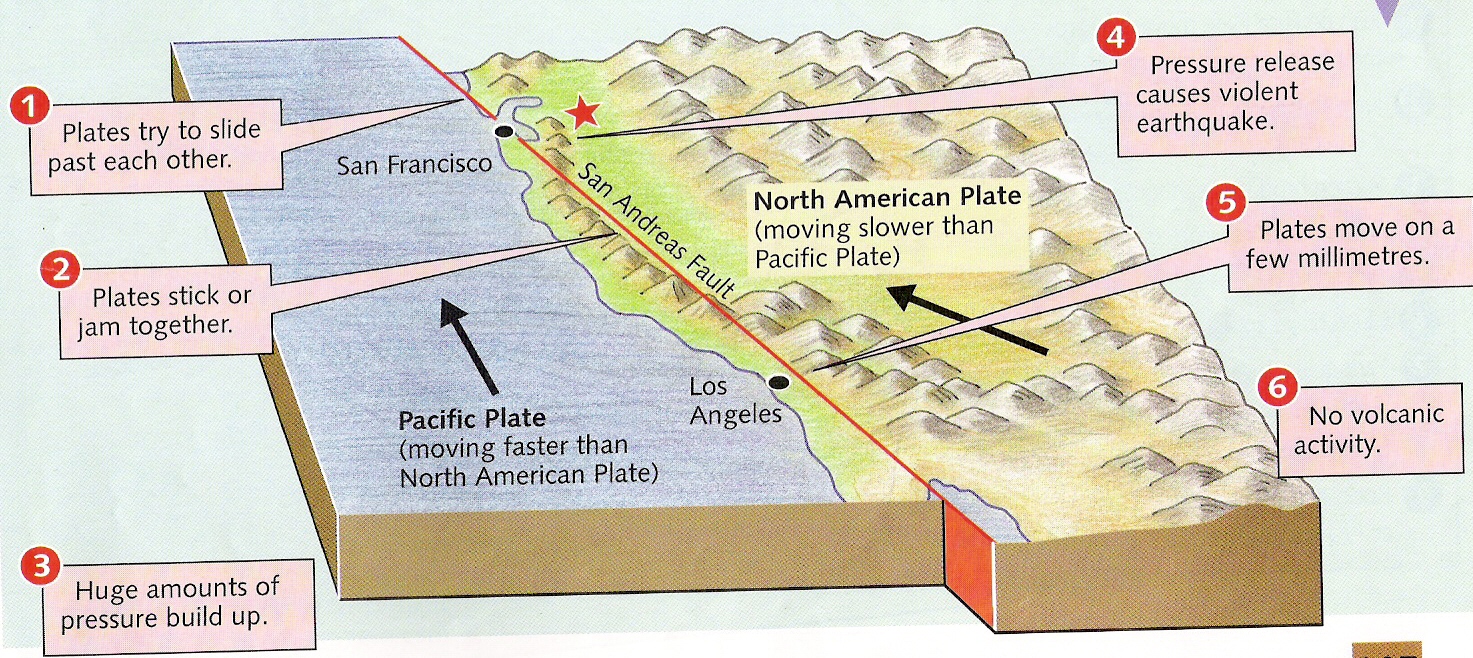 What happens at conservative margins?
As the plates slide horizontally past each other pressure builds up in the rocks either side of the fault
Fault surface often rough – friction creates large strains along the faults
An earthquake happens when the built up pressure and energy are released in a sudden, jerky movement
Earthquakes do not occur at this margin as there is no opportunity for magma to escape
San Andreas Fault
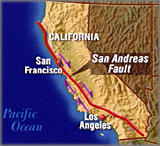 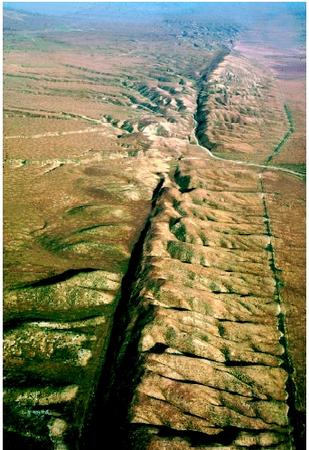 The San Andreas Fault is the border between two tectonic plates — the North American Plate and Pacific (Nazca) Plate
Convergent/destructive plate margins
Where an oceanic and a continental plate move towards each other
Labels:
https://www.youtube.com/watch?v=kGzbhkLwL68
Neatly add these correct labels:
Generally explosive volcanic eruptions.   	
Magma rising to form volcanoes. 
Plate being forced into the mantle 		
Deep, violent Earthquakes
One plate is denser than the other so sinks. 	
Plate melting. 
Subduction zone				
Oceanic plate
Continental plate
Ocean trench
Make sure you can explain how earthquakes and volcanoes occur at this plate boundary
Convergent (oceanic –continental)
Convection currents move plates towards each other.
The oceanic plate sinks down beneath the continental as it is heavier.
When the oceanic plate reaches the mantle the crust melts forming new magma. 
Heated magma rises to the surface.
Violent volcanic eruptions result.
Collision plate margins
Where continental plates move towards each other
Collision marginContinental and continental
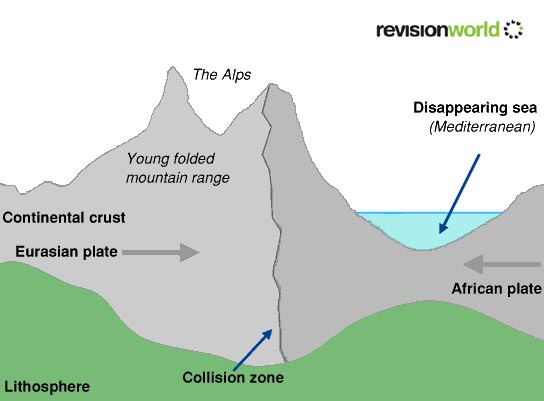 https://www.youtube.com/watch?v=i7ZUAi0B7DA
The Collision Zone
When continental plates collide head on with other continental plates, the result is upheaval!
Similar densities – neither plate is subducted
Gradual forward movement of each plate creates extreme pressures= earthquakes
Over time, the rock strata become folded, and rise to create mountain ranges
The Alps and the Himalayas
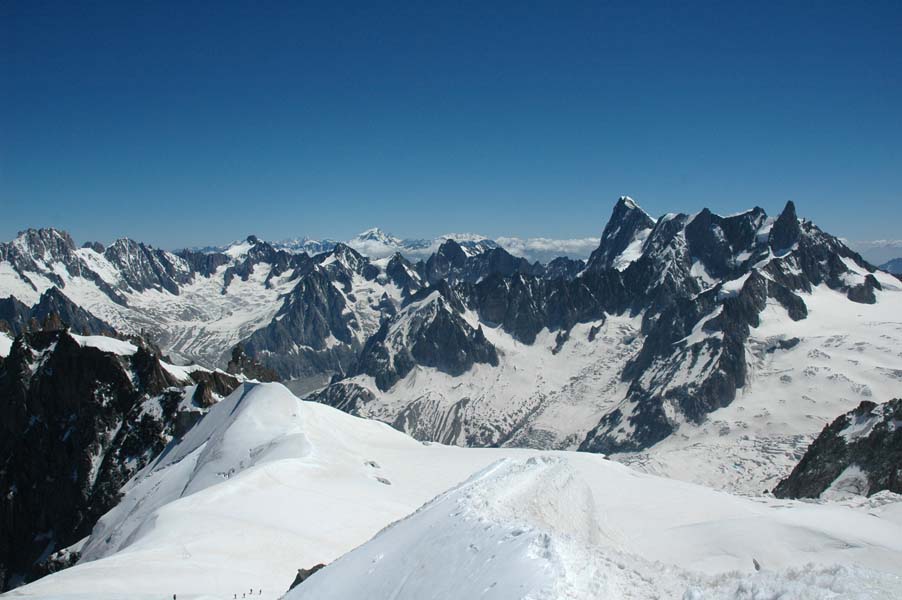 The Alps
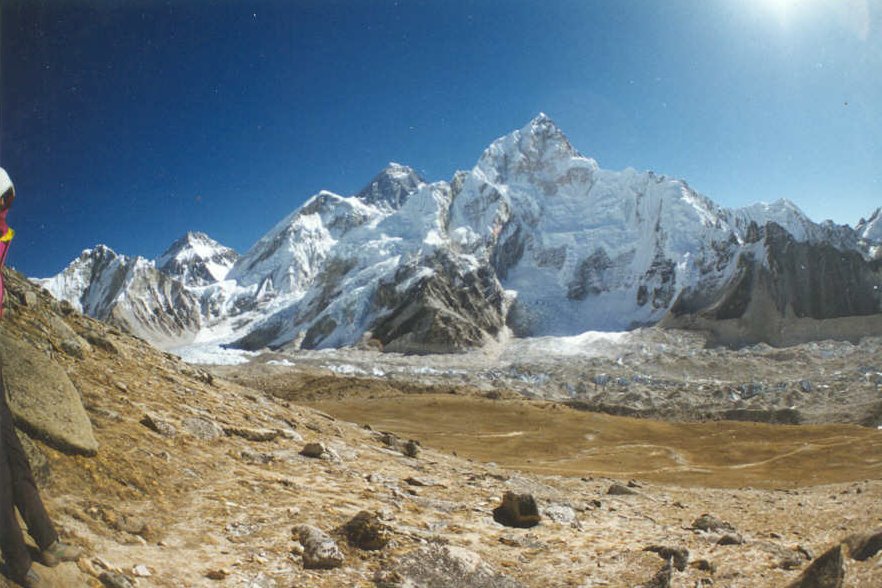 The Himalayas
Hotspots
Where volcanoes occur, even with the absence of a plate boundary!
Main areas of hot spot activity globally
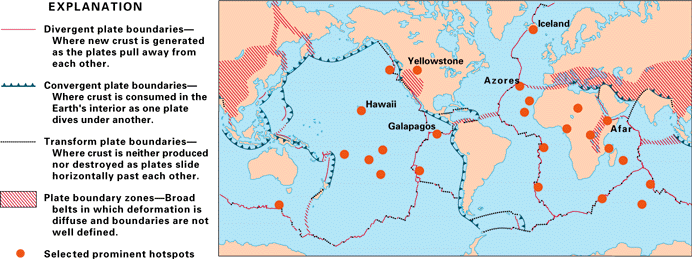 TOPS Top 10 Geography  in conjunction with www.sln.org.uk/geography
Hawaiian Hot Spots
Hotspots are areas in the lithosphere that are underlain by unusually hot magma. This heat causes partial melting of the lithosphere, eventually leading to volcanic activity. The Hawaiian Islands are a classic example of a volcanic grouping formed over one hot spot. 
Over thousands of years, as the Pacific Plate inched its way in a northwest direction, the stationary hot spot underneath the plate successively created volcanoes above it. Several of these volcanoes reached the ocean’s surface, forming the Hawaiian Islands.
http://www.youtube.com/watch?v=bYv6V5EJAKc